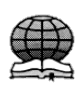 New Life in Christ
6 - The Breaking of Bread Service 
Christadelphian Bible Mission

زندگی جدید در مسیح
درس 6: مراسم نان و شراب
In Lesson 2 we saw that baptism marks the end of our old life and the beginning of a new life in Christ. We become members of God’s family, His sons and daughters, and so become brothers and sisters together in Christ. We become the disciples (the word means a student or pupil) of Jesus and commit our lives to following his words and his example. 

“Greater love has no one than this, that someone lays down his life for his friends. You are my friends if you do what I command you. No longer do I call you servants, for the servant does not know what his master is doing; but I have called you friends, for all that I have heard from my Father I have made known to you.” John 15:13-15
در درس ۲ دیدیم که تعمید پایان زندگی قدیمی ما و آغاز زندگی جدید در مسیح است. ما عضو خانواده خدا، پسران و دختران او می‌شویم و به همین ترتیب در مسیح برادر و خواهر می‌شویم. ما شاگرد (کلمه به معنای دانش آموز یا شاگرد) عیسی می‌شویم و زندگی خود را به پیروی از کلام و سرمشق قراردادن او متعهد می‌کنیم. 
"بزرگترين محبتی كه شخص می‌تواند در حق دوستانش بكند، اين است كه جان خود را در راه ايشان فدا سازد. محبت را بايد اين‌چنين سنجيد. و شما دوستان منيد اگر آن‌چه می‌گويم اطاعت كنيد. ديگر شما را ”بنده“ نمی‌خوانم، چون معمولاً بنده مورد اعتماد اربابش نيست. من شما را ”دوستان خود“ می‌خوانم، به اين دليل كه به شما اعتماد کرده، هرچه پدرم به من گفته است، همه را به شما گفته‌ام."
 یوحنا 15: 13-15
This is very important; our relationship with Jesus depends on doing what he commands us to do. One of the most important things he has commanded us to do is to meet regularly with our brothers and sisters to share bread and wine together in remembrance of him. 

“The Lord Jesus on the night when he was betrayed took bread, and when he had given thanks, he broke it, and said, "This is my body which is for you. Do this in remembrance of me." In the same way also he took the cup, after supper, saying, "This cup is the new covenant in my blood. Do this, as often as you drink it, in remembrance of me." 
1Corinthians 11:24-26
این بسیار مهم است. رابطه ما با عیسی مسیح بستگی به انجام کاری دارد که به ما سفارش می‌کند. یکی از مهم‌ترین کارهایی که وی به ما سفارش کرده است این است که مرتباً با برادران و خواهران خود ملاقات کنیم تا در یاد او از نان و شراب به اشتراک بگذاریم. 
"و پس از شکرگزاری، آن را پاره كرد و به شاگردان خود داد و گفت: «اين را بگيريد و بخوريد. اين بدن من است كه در راه شما فدا می‌كنم. اين آيين را به ياد من نگاه داريد.» همچنين پس از شام، پياله را به دست گرفت و فرمود: 
«اين پياله، نشان پيمان تازه‌ای است ميان خدا و شما، كه با خون من بسته شده است. هرگاه از آن می‌نوشيد، به یاد من باشيد.» به اين ترتيب، هر بار كه اين نان را می‌خوريد و از اين پياله می‌نوشيد، در واقع اين حقيقت را اعلام می‌كنيد كه مسيح برای نجات شما، جان خود را فدا کرده است. پس تا زمان بازگشت خداوند، اين آيين را نگاه داريد.“
1 قرنتیان 11: 24-26
The worship together of true Christians is very simple and, apart from baptism, this is the only ritual act the Lord Jesus Christ has asked us to do – we must take it very seriously indeed. We know that, after the ascension of Jesus, the disciples met daily in the homes of disciples to share bread and wine in remembrance of him (Acts 2:46-47). Later the ecclesias met weekly, on Sunday, the first day of the week, to do this. 

“On the first day of the week, when we were gathered together to break bread, Paul talked with them.” Acts 20:7
عبادت در کنار مسیحیان واقعی بسیار ساده است و به غیر از تعمید ، این تنها عمل آیینی است که خداوند عیسی مسیح از ما خواسته است تا انجام دهیم - ما واقعا باید آن را جدی بگیریم. 
می دانیم که، پس از عروج عیسی، شاگردان هر روز در خانه‌های شاگردان ملاقات می‌کردند تا در یاد او نان و شراب را به اشتراک بگذارند (اعمال 2: 46-47). بعدها کلیساها به طور هفتگی، در روز یکشنبه، اولین روز هفته، برای انجام این کار یکدیگر را ملاقات کردند.
 "در نخستین روز هفته، برای پاره کردن نان گرد هم آمدیم. پولس برای مردم موعظه می‌کرد." 
اعمال 20: 7
Under the Law of Moses the Jews met together on Saturday, the last day of the week, for a day of rest – the Sabbath. The disciples of Jesus decided to meet on the first day of the week as this was the day on which Jesus rose from the dead. This decision to meet weekly in this way probably looked to the Scriptural example of the weekly meal of the Shewbread by the priests in Old Testament times (Leviticus 24:5-9). When Jesus said ‘do this in remembrance of me’, he used quite a rare word which is also used in the Greek version of the Old Testament in Leviticus 24:7 where it is translated ‘memorial’ in our English version. Just as this meal was holy and precious to the priests in Old Testament times – only they were allowed to eat it, so the Breaking of Bread meal is holy and precious for the true disciples who share it together today. They do not share it with other ‘Christians’, only with those who truly are their brothers and sisters in Christ.
طبق قانون موسی، یهودیان روز شنبه، آخرین روز هفته، برای یک روز استراحت - شبات، با هم ملاقات کردند. شاگردان عیسی تصمیم گرفتند در اولین روز هفته ملاقات کنند، زیرا این روزی بود که عیسی از مردگان برخاست. این تصمیم برای ملاقات هفتگی به این روش، احتمالاً به روایت كتاب مقدس غذای هفتگی نان مقدس (۱۲ قرص نان) توسط كاهنان در عهد عتیق نگاه می‌كرد (لاویان 24: 5-9). وقتی عیسی گفت "این را به یاد من بیاور" ، او كلمه‌ای كاملاً نادر را به كار برد كه در نسخه یونانی عهد عتیق در لاویان 24: 7 نیز استفاده شده است و در نسخه انگلیسی ما "یادبود" ترجمه شده است. درست همانطور که در زمان عهد عتیق این غذا برای کاهنان مقدس و گرانبها بود - فقط به آن‌ها اجازه داده شد که آن را بخورند، بنابراین شکستن نان برای شاگردان واقعی که امروز آن را با هم به اشتراک می‌گذارند مقدس و ارزشمند است. آن‌ها این را با سایر "مسیحیان" به اشتراک نمی‌گذارند، فقط با کسانی که واقعا برادران و خواهرانشان در مسیح هستند.
Throughout the whole world, Christadelphians meet every Sunday to share bread and wine together in this way. They usually do this in a hall or rented room but sometimes in the home of a believer. The place is not important. The service is always very simple and is very similar wherever in the world it is held. It is the most important part of our fellowship together and Christadelphians know that wherever they are, they can go to an ecclesia to share bread and wine with those who worship there. Jesus gave us a number of instructions about this service and we shall consider them individually.
در سراسر جهان، کریستادلفینی‌ها هر یکشنبه با هم ملاقات می‌کنند تا از این طریق نان و شراب را به اشتراک بگذارند. آن‌ها معمولاً این کار را در یک سالن یا اتاق اجاره‌ای انجام می‌دهند اما گاهی اوقات در خانه یک مومن انجام می‌شود. مکان مهم نیست. این سرویس همیشه بسیار ساده است و در هر کجای دنیا که برگزار می‌شود بسیار شبیه است. این مهمترین بخش از دوستی‌های ما با همدیگر است و کریستادلفینی‌ها می‌دانند که هر کجا که باشند، می‌توانند به کلیسا بروند تا نان و شراب را با کسانی که در آنجا عبادت می‌کنند به اشتراک بگذارند. 
عیسی تعدادی دستورالعمل در مورد این سرویس به ما داد و ما باید آن‌ها را به صورت جداگانه در نظر بگیریم.
‘Do this in Remembrance of Me’ (Luke 22:19)
"این را به یاد من به جا آرید" (لوقا 22:19)
It is Jesus who must be at the centre of our thoughts when we meet to share bread and wine. If our thoughts are on disagreements with other brothers or sisters or on problems we have in our daily lives, then we are failing to follow this command. The word remembrance does not mean ‘to remember something we have forgotten’ but has the idea of ‘filling our minds’ with Jesus. We remember that he died at Passover time. This was the time of year when Israel remembered the way in which God had rescued His people from Egypt, the land of slavery. He chose Moses to lead them out on the morning after Passover night when they had sacrificed a lamb and shared a meal together to celebrate God’s deliverance. The Bible teaches us that Christ is the true Passover lamb; he died as a sacrifice to take away our sins. Therefore we share the bread and wine each week to remember that through his death we are saved from slavery to sin and death. 
“For Christ, our Passover lamb, has been sacrificed. Let us therefore celebrate the festival, not with the old leaven, the leaven of malice and evil, but with the unleavened bread of sincerity and truth.” 1Corinthians 5:7-8
این عیسی است که هنگام ملاقات برای اشتراک نان و شراب باید در مرکز توجه ما باشد. اگر افکار ما بر سر اختلاف نظر با برادران یا خواهران دیگر یا مشکلاتی که در زندگی روزمره ما وجود دارد باشد، ما از پیروی از این دستور ناکام می‌شویم. کلمه یادآوری به معنای "به یاد آوردن چیزی نیست که ما فراموش کرده‌ایم" بلکه معنای "پر کردن ذهن ما" از عیسی را دارد. به یاد می‌آوریم که او در زمان عید فصح درگذشت. در این وقت از سال بود که بنی‌اسرائیل به یاد مسیری افتاد که خداوند مردم خود را از مصر، سرزمین برده‌داری، نجات داده بود. او موسی را انتخاب کرد تا آن‌ها را صبح روز بعد از عید فصح بیرون کند، زیرا آن‌ها یک بره قربانی کرده بودند و برای جشن رستگاری خداوند، یک وعده غذایی مشترک داشتند.
"زیرا مسیح، بره‌ی پِسَخ ما، قربانی شده است.  پس بیایید عید را نه با خمیرمایه کهنه، یعنی خمیرمایه بدخواهی و شرارت، بلکه با نان بی‌خمیرمایه صداقت و راستی برگزار کنیم."
 1 قرینتیان 8-7 :5
‘Do this in Remembrance of Me’ (Luke 22:19)
"این را به یاد من به جا آرید" (لوقا 22:19)
When we drink the wine we remember that the sacrifice of Jesus brought a new covenant, a new relationship, between God and His people. This covenant is the fulfilment of all the promises God made to men in Old Testament times. Jesus is the mediator of this covenant and is there in heaven to take our prayers to God and to ask Him for forgiveness of our sins as we pray about them. 

“Christ has obtained a ministry that is as much more excellent than the old as the covenant he mediates is better, since it is enacted on better promises.” Hebrews 8:6
هنگامی که شراب می نوشیم، به یاد می‌آوریم که فداکاری عیسی پیمان جدید، رابطه جدیدی را بین خدا و قومش به ارمغان آورد. این عهد تحقق تمام وعده‌هایی است که خداوند در عهد عتیق به مردان داده است. عیسی واسطه این میثاق است و در بهشت آنجاست که دعای ما را به خدا ببخشد و از او بخواهد که گناهان ما را ببخشد و در هنگام دعا درباره آن‌ها بخشوده شود.
 
"امّا در حقیقت ماموریتی كه به عیسی عطا شد از ماموریت لاویان به‌ مراتب بهتر است؛ زیرا این پیمانی كه او میان خدا و انسان ایجاد كرده بهتر است، چون این پیمان بر وعده‌های بهتری استوار است." 
عبرانیان 8: 6
‘Do this in Remembrance of Me’ (Luke 22:19)
"این را به یاد من به جا آرید" (لوقا 22:19)
These are the things concerning the Lord Jesus with which we should fill our minds at the Breaking of Bread service. But there is something more. The apostle Paul wrote these words: 

“For as often as you eat this bread and drink the cup, you proclaim the Lord's death until he comes.” 1Corinthians 11:27
اینها مواردی است که در مورد پروردگار عیسی مسیح وجود دارد که باید با استفاده از مراسم نان و شراب، ذهن خود را پر کنیم.
اما چیز دیگری وجود دارد پولس رسول این سخنان را نوشت:
"پس هر که به شیوه‌ای ناشایسته نان را بخورد و از جام خداوند بنوشد، مجرم نسبت به بدن و خون خداوند خواهد بود."
1 قرنتیان 11:27
‘Do this in Remembrance of Me’ (Luke 22:19)
"این را به یاد من به جا آرید" (لوقا 22:19)
To whom do we proclaim or show this, surely to the Lord God and to each other. As the bread and wine is passed from disciple to disciple each of us shows our need of the sacrifice of Jesus for our own sins. We each see that Jesus died for our brother or sister as well as for us. This helps to bind us together in fellowship and unity. We become one united body of believers living together and worshipping together as we await the return of Jesus. 

“Because there is one bread, we who are many are one body, for we all partake of the one bread.” 1Corinthians 10:17
ما برای چه کسی این را اعلام یا نشان دهیم، به طور قطع به خداوند و به یکدیگر نشان دهیم. چون نان و شراب از شاگردی به شاگرد دیگه داده می‌شود که هر کدام از ما نیاز به قربانی کردن مسیح برای گناهان خود را نشان می‌دهد. ما هر یک شاهد بودیم که عیسی به خاطر برادر یا خواهر ما و همچنین برای ما مرد. این کار ما را کمک می‌کند که با هم پیوند دوستانه و اتحاد برقرار کنیم.  ما یک بدن متحد از مومنان می‌شویم که با هم زندگی می‌کنیم و با هم عبادت می‌کنیم و منتظر بازگشت عیسی‌ مسیح هستیم.

"از آنجا که نان یکی است، ما نیز که بسیاریم، یک بدن هستیم، زیرا همه از یک نان بهره می‌یابیم."
 1 قرنتیان 10:17
‘Let a Man Examine Himself’ (1Corinthians 11:28)
"خود را بیازماید" (1 قرنتیان 11:28)
Jesus did not say that we should examine each other! We do not go to the Breaking of Bread service to look at the faults of other disciples! We should take a careful look at ourselves, at our own motives and thoughts to make sure that we are genuine in our worship. We remember Jesus and his perfect life of obedience and then compare ourselves with him, this should make us feel very humble before God. If we have any thoughts about being ‘better’ or ‘more worthy’ than our brethren and sisters we must get rid of them before we take the bread and wine (see Matthew 5:23-24).
عیسی نگفت که باید یکدیگر را بررسی کنیم! ما به مراسم نان و شراب نمی‌رویم تا خطاهای شاگردان دیگر را بررسی کنیم! ما باید نگاهی دقیق به خودمان، به انگیزه‌ها و افکار خودمان داشته باشیم تا مطمئن شویم که در آیین پرستش‌مان صادق هستیم. ما مسیح و زندگی بی‌نقص او را به خاطر داریم و بعد خودمان را با او مقایسه می‌کنیم، این باید باعث شود که ما در مقابل خدا احساس فروتنی کنیم. اگر در مورد "بهتر" یا "شایسته‌تر" از برادران و خواهران خود فکر کنیم، باید قبل از این‌که نان و شراب بگیریم، از شر آن‌ها خلاص شویم. (به متی 5: 23-24 مراجعه کنید)
‘Let a Man Examine Himself’ (1Corinthians 11:28)
"خود را بیازماید" (1 قرنتیان 11:28)
Sometimes brothers and sisters cannot do this. They bring quarrels to the Breaking of Bread or they stay away from it. They do this because they have a grievance against another brother or sister. The apostle Paul wrote very strong words against those who do this. 

“For as often as you eat this bread and drink the cup, you proclaim the Lord's death until he comes. Whoever, therefore, eats the bread or drinks the cup of the Lord in an unworthy manner will be guilty of profaning the body and blood of the Lord. Let a person examine himself, then, and so eat of the bread and drink of the cup. The New Life in Christ The Breaking of Bread Service Page 3 For anyone who eats and drinks without discerning the body eats and drinks judgment on himself. That is why many of you are weak and ill, and some have died.” 1Corinthians 11:27-30
بعضی اوقات برادران و خواهران نمی‌توانند این کار را انجام دهند. آن‌ها دعوا را به مراسم نان و شراب برسانید و یا از آن دور بمانید. آن‌ها این کار را انجام می‌دهند زیرا آن‌ها علیه برادر یا خواهر دیگری شکایت دارند. رسول پولس سخنان بسیار محکمی را علیه کسانی که این کار را انجام می‌دهند نوشت.
"پس هر که به شیوه‌ای ناشایسته نان را بخورد و از جام خداوند بنوشد، مجرم نسبت به بدن و خون خداوند خواهد بود. اما هر کس پیش از آن که از نان بخورد و از جام بنوشد، خود را بیازماید. زیرا هر که بدون تشخیصِ بدن بخورد و بنوشد، در واقع محکومیت خود را خورده و نوشیده است. از همین روست که بسیاری از شما ضعیف و بیمارند و شماری هم خفته‌اند"
1 قرنتیان 27- 11:30
‘Let a Man Examine Himself’ (1Corinthians 11:28)
"خود را بیازماید" (1 قرنتیان 11:28)
He does not mean that they were physically ill but spiritually ill and dying. Just as we need physical food to keep our bodies alive, so we need spiritual food at the Breaking of Bread service to keep ourselves spiritually healthy. It is always easier to see other people’s failings rather than our own (Matthew 7:1-5) but when we come to take the bread and wine we must be totally honest about ourselves before God.
او به این معنا نیست که آن‌ها به طور فیزیکی بیمار هستند، اما روحی بیمار هستند و در حال مرگ هستند. همان طور که ما به غذای فیزیکی نیاز داریم تا بدن خود را زنده نگه داریم، بنابراین ما به غذای معنوی در هنگام مراسم نان و شراب نیاز داریم تا سلامتی خود را سالم نگه داریم. 
همیشه دیدن مشکلات دیگران آسان‌تر از خودمان است (متی 7: 1-5) اما وقتی می‌خواهیم نان و شراب بگیریم باید قبل از خدا کاملاً نسبت به خودمان صادق باشید.
‘Let a Man Examine Himself’ (1Corinthians 11:28)
"خود را بیازماید" (1 قرنتیان 11:28)
Jesus examined himself in this way just before he died upon the cross. In the Garden of Gethsemane, he was in an agony as he struggled with his own will. He prayed passionately for God to help him so that he could do God’s will and purpose and not give in to his own will. This is the model for us to follow as we examine ourselves before we eat and drink in remembrance of Jesus.
مسیح درست قبل از مرگش روی صلیب، خودش را معاینه کرد. در باغ گتسیمان، همانطور که با خواست خودش تلاش می‌کرد در عذاب بود. با شور فراوان به درگاه خداوند دعا کرد تا به او کمک کند تا خواست و اراده خداوند را انجام دهد و به خواست خود تسلیم نشود. این الگویی برای ما است که قبل از خوردن و نوشیدن به خاطر عیسی‌ مسیح، خودمان را بررسی می‌کنیم.
The Bread and Wine
نان و شراب
We now turn to the bread and wine. Luke records these words about the bread: “And he took bread, and when he had given thanks, he broke it and gave it to them, saying, 

"This is my body, which is given for you. Do this in remembrance of me." Luke 22:19
اکنون به نان و شراب می‌پردازیم. لوقا این کلمات را در مورد نان ثبت کرده است:
"همچنین نان را برگرفته، شکر کرد و پاره نمود و به آن‌ها داد و گفت: «این بدن من است که برای شما داده می‌شود؛ این را به یاد من به جا آرید.» "
لوقا 22:19
When we take and eat the bread, it does not miraculously change and become part of the body of Jesus. There is no such thing as ‘holy’ bread which must be used. We use ordinary, everyday bread in our worship. The bread is a symbol of the body of Jesus. It represents to us his whole life, the way in which he shared our nature and was tempted to sin as we are tempted, yet he was sinless in everything he did. Jesus delighted to do the will of God (Psalm 40:8), even though this took him to the cross for our sins. These are the things we remember as we eat the bread.
وقتی نان را برمی‌داریم و می‌خوریم، به طرز معجزه‌آسایی تغییر نمی‌کند و تبدیل به بدن مسیح نمی‌شود. هیچ چیز به نام نان "‌مقدس‌" که باید استفاده شود وجود ندارد. از نان معمولی و روزمره در عبادت ما استفاده کنید. این نان نمادی از بدن عیسی است. آن تمام زندگیش را به ما نشان می‌دهد، روشی که او به اشتراک می‌گذارد سرشت ما فریب خورده‌ و وسوسه شده به گناه کردن، همان‌طور که ما وسوسه شده بودیم. با این حال، او  بی‌گناه بود در هر کاری که کرده بود. آرزویم، ای خدایم، انجام اراده توست (مزمور 8:40)، حتی اگر این کار، او را به خاطر گناهان ما به صلیب کشاند. این‌ها چیزهایی هستند که ما به عنوان نان می‌خوریم به خاطر می‌آوریم.
The Bread and Wine
نان و شراب
“And likewise the cup after they had eaten, saying, "This cup that is poured out for you is the new covenant in my blood.” Luke 22:20 

The Bible makes it very clear that the shedding of blood is essential for the forgiveness of sins by God. 

“Indeed, under the law almost everything is purified with blood, and without the shedding of blood there is no forgiveness of sins.” Hebrews 9:22
"به همین‌سان، پس از شام جام را برگرفت و گفت: «این جام، عهد جدید است در خون من، که به‌خاطر شما ریخته می‌شود." 
لوقا 22:20 

کتاب مقدس آن را بسیار روشن می‌سازد که ریختن خون برای بخشش گناهان به وسیله خداوند ضروری است. 

"در حقیقت، بنا بر شریعت، تقریباً همه چیز به وسیلۀ خون پاک می‌شود و بدون ریختن خون، آمرزشی نیست" 
عبرانیان 9:22
The Bread and Wine
نان و شراب
Under the law there were sacrifices of animals, but they could not take away sins for ever. It was the death of Jesus and the pouring out of his blood which God accepted for the forgiveness of sins. Each time we drink the wine we remember this. It reminds us of the very high price paid for our sins. As we drink it, there is no room for pride in ourselves, no room for anything other than absolute humility that God loved us so much that He gave His Son to die that we might be forgiven. 

“Knowing that you were ransomed from the futile ways inherited from your forefathers, not with perishable things such as silver or gold, but with the precious blood of Christ, like that of a lamb without blemish or spot.” 1Peter 1:18-19
طبق این قانون قربانی کردن حیوانات وجود داشته است، اما آن‌ها نمی‌توانند برای همیشه گناهان را از بین ببرند. این مرگ عیسی و ریختن خون او بود که خداوند برای بخشش گناهان پذیرفت. هر زمان شراب می‌نوشیم این را به یاد می‌آوریم. این به یاد ما می‌آورد که هزینه‌ی زیادی را برای گناهان ما پرداخت شده است. همان‌طور که ما آن را می‌نوشیم، جایی برای غرور در خود نداریم، جایی برای غرور و تواضع وجود ندارد که خداوند ما را آنقدر دوست داشته باشد که خداوند ما را تا حد مرگ دوست دارد که او را بخشیده باشیم.

"زیرا می‌دانید از شیوۀ زندگی باطلی که از پدرانتان به ارث برده بودید، باز خرید شده‌اید، نه به چیزهای فانی چون سیم و زر، بلکه به خون گرانبهای مسیح، آن برۀ بی‌عیب و بی‌نقص"
 1 پطرس 19-18
The Bread and Wine
نان و شراب
“And when the hour came, he reclined at table, and the apostles with him. And he said to them, "I have earnestly desired to eat this Passover with you before I suffer. For I tell you I will not eat it until it is fulfilled in the kingdom of God." And he took a cup, and when he had given thanks he said, "Take this, and divide it among yourselves. For I tell you that from now on I will not drink of the fruit of the vine until the kingdom of God comes." And he took bread, and when he had given thanks, he broke it and gave it to them, saying, "This is my body, which is given for you. Do this in remembrance of me." The New Life in Christ The Breaking of Bread Service Page 4 And likewise the cup after they had eaten, saying, "This cup that is poured out for you is the new covenant in my blood… "You are those who have stayed with me in my trials, and I assign to you, as my Father assigned to me, a kingdom, that you may eat and drink at my table in my kingdom and sit on thrones judging the twelve tribes of Israel.” Luke 22:14-30
«ساعت مقرر فرا رسید و عیسی با رسولان خود بر سفره بنشست. آنگاه به ایشان گفت: «اشتیاق بسیار داشتم پیش از رنج کشیدنم، این پِسَخ را با شما بخورم. 
زیرا به شما می‌گویم که دیگر از آن نخواهم خورد تا آن هنگام که در پادشاهی خدا تحقق یابد.» پس جامی برگرفت و شکر کرد و گفت: «این را بگیرید و میان خود تقسیم کنید.  زیرا به شما می‌گویم که تا آمدن پادشاهی خدا دیگر از محصول مو نخواهم نوشید.» همچنین نان را برگرفته، شکر کرد و پاره نمود و به آن‌ها داد و گفت: «این بدن من است که برای شما داده می‌شود؛ این را به یاد من به جا آرید.» 
به همین‌سان، پس از شام جام را برگرفت و گفت: «این جام، عهد جدید است در خون من، که به‌خاطر شما ریخته می‌شود. امّا دست آن کس که قصد تسلیم من دارد، با دست من در سفره است. پسر انسان آن‌گونه که مقدّر است، خواهد رفت، امّا وای بر آن کس که او را تسلیم دشمن می‌کند.» آنگاه به پرسش از یکدیگر آغاز کردند که کدام‌یک چنین خواهد کرد.
نیز جدالی میانشان درگرفت در این باره که کدام‌یک از ایشان بزرگتر است. عیسی بدیشان گفت: «پادشاهانِ دیگرْ قوم‌ها بر ایشان سروری می‌کنند؛ و حاکمانِ ایشان ’ولی‌نعمت‘ خوانده می‌شوند. امّا شما چنین می‌باشید. بزرگترین در میان شما باید همچون کوچکترین باشد و رهبر باید همچون خادم بُوَد. زیرا کدام‌یک بزرگتر است، آن که بر سفره نشیند یا آن که خدمت کند؟ آیا نه آن که بر سفره نشیند؟ امّا من در میان شما همچون خادم هستم. «شما کسانی هستید که در آزمایش‌های من در کنارم ایستادید. پس همان‌گونه که پدرم پادشاهی‌ای به من عطا کرد، من نیز به شما عطا می‌کنم، تا بر سفرۀ من در پادشاهی من بخورید و بیاشامید و بر تخت‌ها بنشینید و بر دوازده قبیلۀ اسرائیل داوری کنید.» انجیل لوقا 22: 14-30
The Bread and Wine
نان و شراب
So far we have seen how the Breaking of Bread service reminds us of the death of Jesus Christ. Those who regularly eat and drink in this way fill their minds with the memory of him and this helps them in their discipleship day by day. Worship in this way is essential to keep us spiritually strong. However, there is another part of the Last Supper which we often forget. Jesus looked forward to his return and the setting up of God’s Kingdom on earth. When Jesus returns, he will sit down with his disciples and eat and drink with them in his Kingdom. So the Breaking of Bread service will be fulfilled in the Kingdom of God.
ما را به یاد مرگ عیسی مسیح می‌اندازد: كسانی كه مرتباً از این طریق غذا می‌خورند و می‌نوشند، ذهن خود را با یاد او پر می‌كنند و این امر روز به روز در شاگردان‌شان یاری می‌كند. عبادت در این راه برای حفظ ما از نظر معنوی امری اساسی است. بخش دیگری از آخرین شام وجود دارد که ما اغلب فراموش می‌کنیم. عیسی مشتاقانه منتظر بازگشت خود و استقرار پادشاهی خدا بر روی زمین است .وقتی عیسی برمی‌گردد، با شاگردان خود می‌نشیند و در پادشاهی خود با آن‌ها می‌خورد و می‌نوشد. بنابراین مراسم نان و شراب در پادشاهی خدا محقق خواهد شد در آن روز در پادشاهی باشد.
The Bread and Wine
نان و شراب
Every true disciple wants to be in the Kingdom in that day and so every true disciple should attend the Breaking of Bread service regularly in their lives now. It is this worship which strengthens us as we look forward to the return of the Lord. 
“Therefore, brothers, since we have confidence to enter the holy places by the blood of Jesus, by the new and living way that he opened for us through the curtain, that is, through his flesh, and since we have a great priest over the house of God, let us draw near with a true heart in full assurance of faith, with our hearts sprinkled clean from an evil conscience and our bodies washed with pure water. Let us hold fast the confession of our hope without wavering, for he who promised is faithful. And let us consider how to stir up one another to love and good works, not neglecting to meet together, as is the habit of some, but encouraging one another, and all the more as you see the Day drawing near.” Hebrews 10:19-25
هر شاگرد واقعی می‌خواهد در آن روز در پادشاهی خدا باشد و بنابر‌این همه شاگردان واقعی باید به طور منظم در زندگی خود در مراسم نان و شراب شرکت کنند. این عبادت است که ما را تقویت می‌کند و ما مشتاقانه منتظر بازگشت خداوند (عیسی مسیح) هستیم.

 
"پس ای برادران، از آنجا که به خون عیسی می‌توانیم آزادانه به مکان اقدس داخل شویم، یعنی از راهی تازه و زنده که از میان آن پرده که بدن اوست، بر ما گشوده شده است، و از آنجا که کاهنی بزرگ بر خانۀ خدا داریم، بیایید با اخلاص قلبی و اطمینانِ کاملِ ایمان به حضور خدا نزدیک شویم، در حالی که دل‌های‌مان از هر احساس تقصیر زدوده و بدن‌های‌مان با آبِ پاک شسته شده است. بیایید بی‌تزلزل، امیدی را که به آن معترفیم هم‌چنان استوار نگاه داریم، زیرا وعده‌ دهنده امین است. و در فکر آن باشیم که چگونه می‌توانیم یکدیگر را به محبت و انجام اعمال نیکو برانگیزانیم. و از گرد آمدن با یکدیگر دست نکشیم، چنان‌که بعضی را عادت شده است، بلکه یکدیگر را بیشتر تشویق کنیم - بخصوص اکنون که شاهد نزدیکتر شدن آن روز هستید." 
عبرانیان  25-19: 10
Questions

Why is it important that baptized disciples of Jesus should take the bread and wine regularly?
Why should they ‘examine’ themselves before they do this?
What does the bread represent?
What does the wine represent?
How does the Breaking of Bread service look forward to the return of Jesus Christ to the earth?
What should disciples be thinking about when they take the bread and wine?
Explain what Hebrews 10:19-25 means.
سوالات

1. چرا مهم است كه شاگردان تعمید یافته در عیسی مرتبا نان و شراب مصرف كنند؟
2. چرا قبل از این که این کار را بکنند باید خودشان را «امتحان» کنند؟
3. نان چه چیزی را نشان می‌دهد؟ 
4. شراب چه چیزی را نشان می‌دهد؟
5. چگونه مراسم نان و شراب منتظر بازگشت عیسی مسیح به زمین است؟
6. شاگردان هنگام نان و شراب به چه فکر می‌کنند؟ 
7. توضیح دهید که عبرانیان 10: 19-25 به چه معنی است؟